1 A 2DA UNIDAD NOV 2023
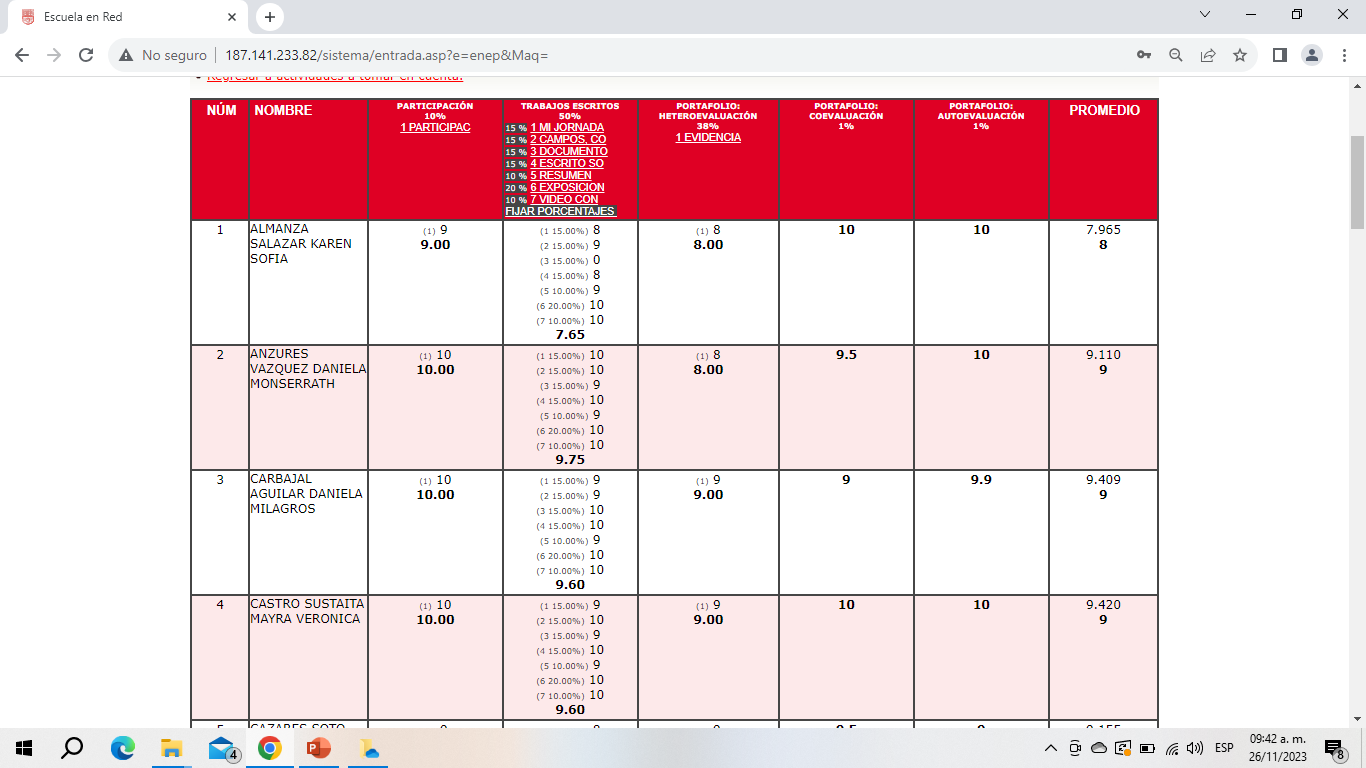 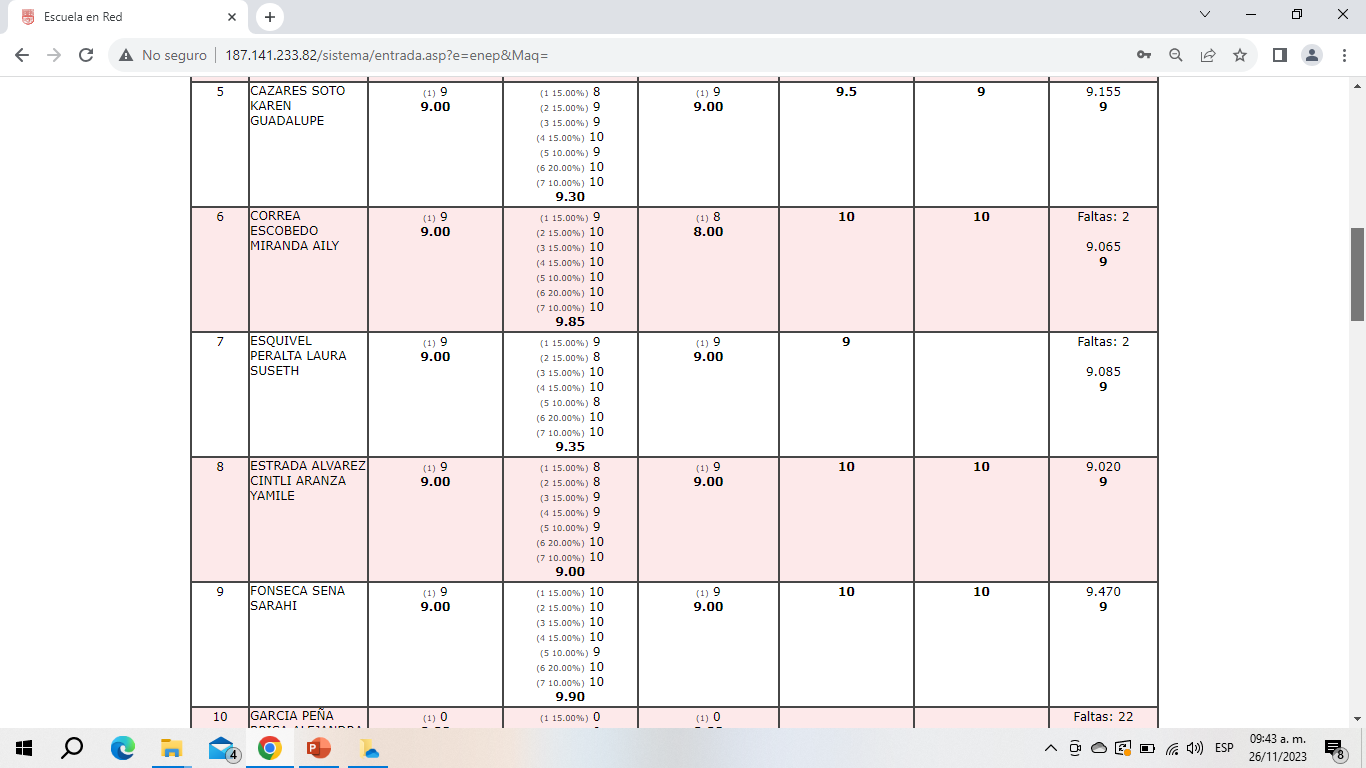 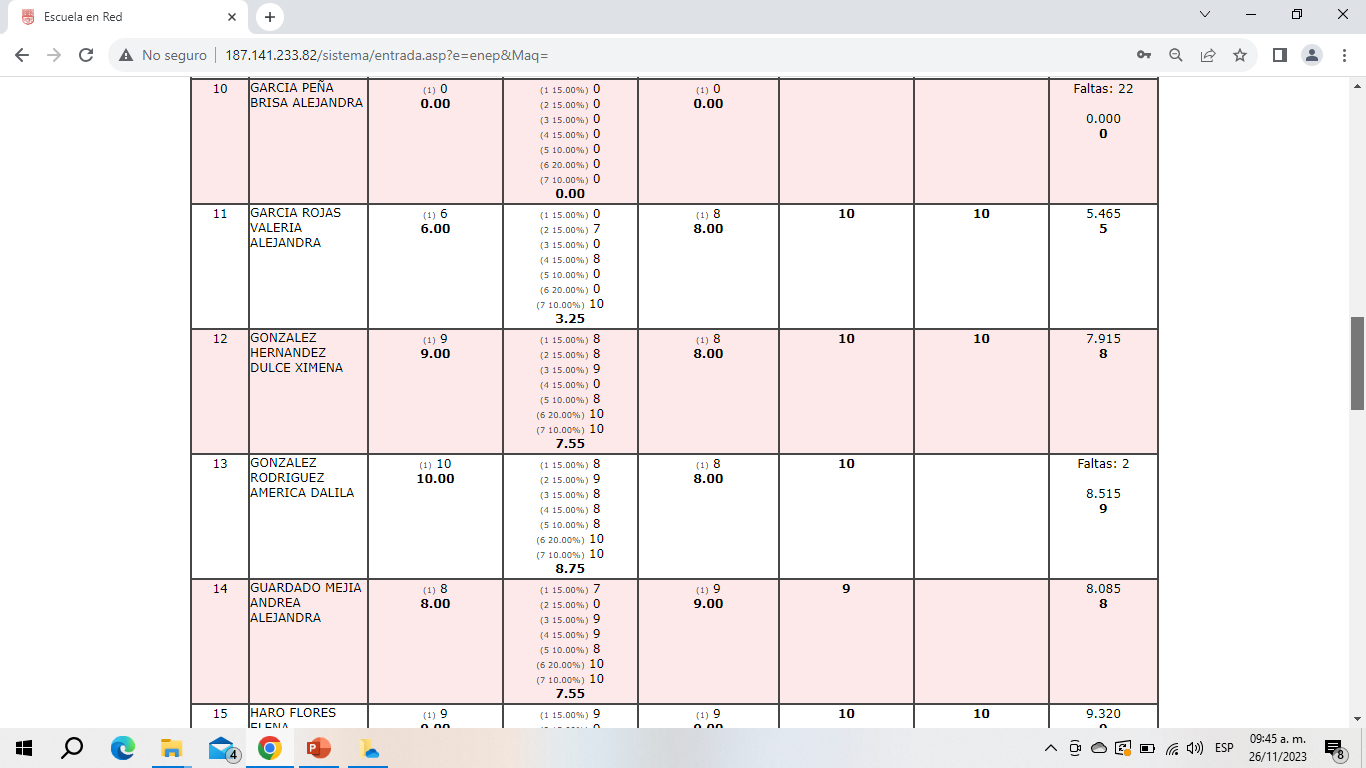 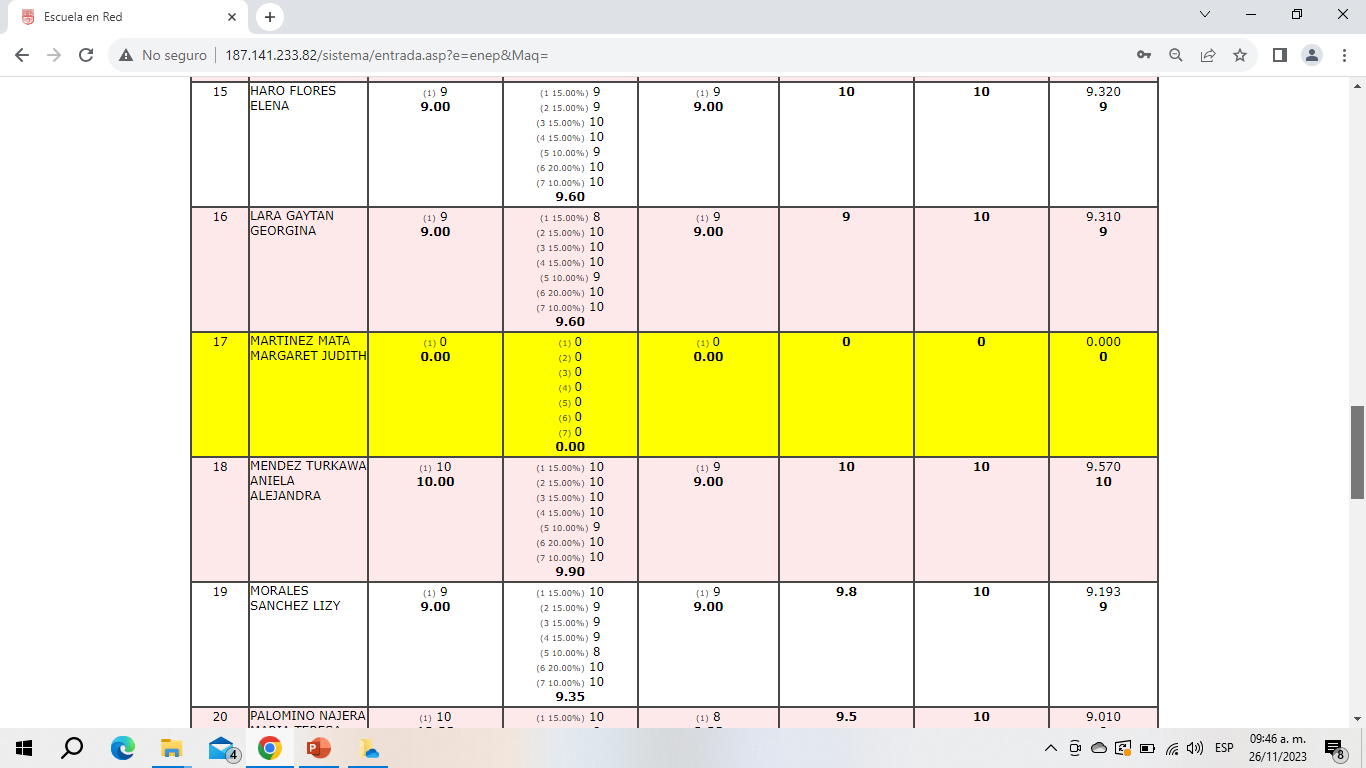 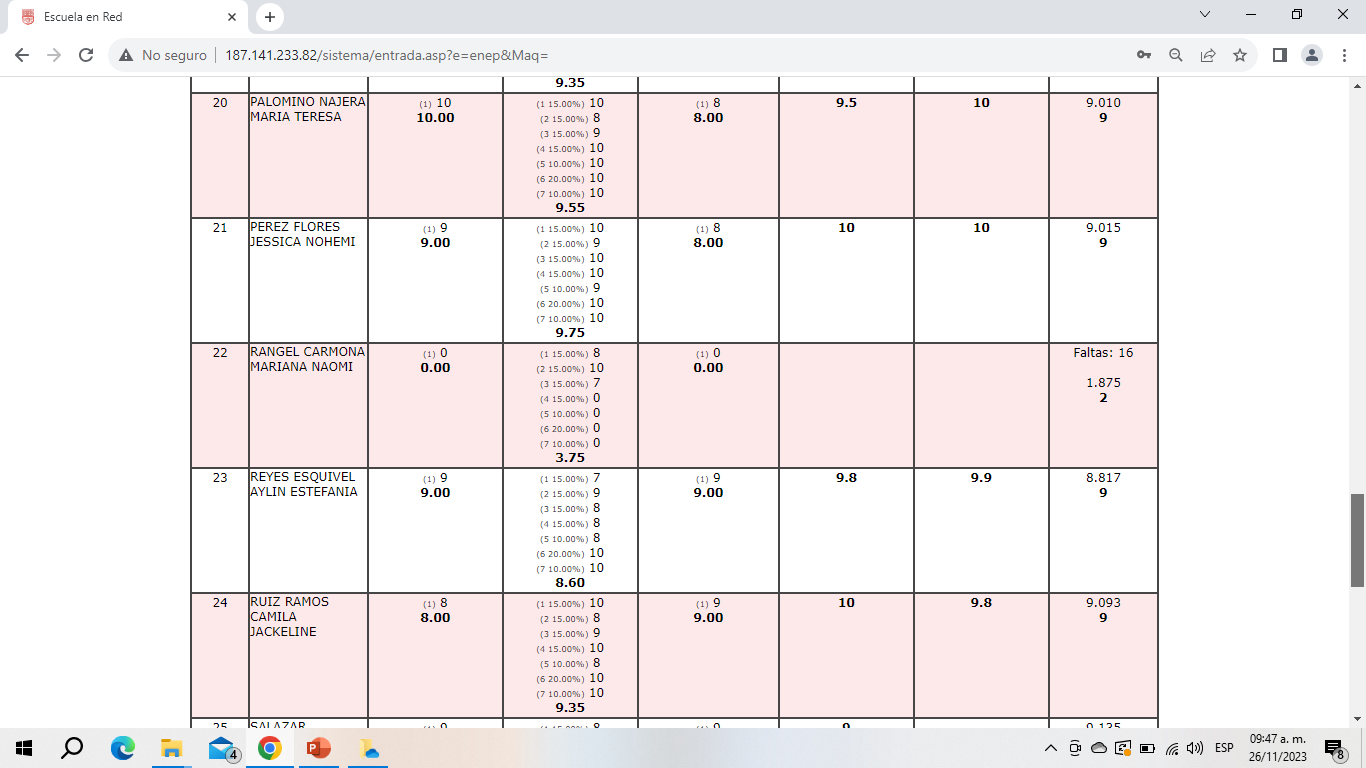 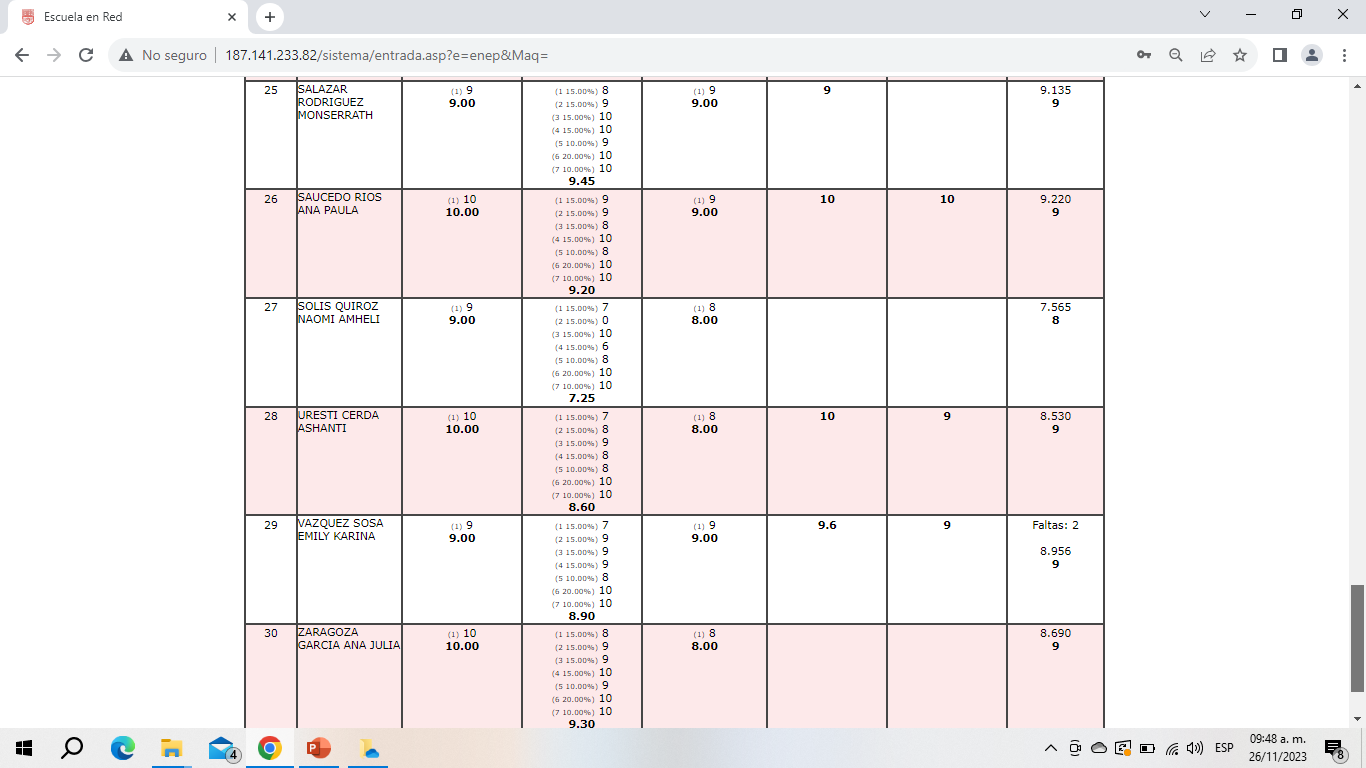